Continuous Training and Deployment of Deep Learning Models
Ioannis Prapas, Behrouz Derakhshan, Alireza Rezaei Mahdiraji, Volker Markl

LWDA 2021
Motivation
Continuous input streams
Slow
more data - more training time

Wasteful
previous model is discarded
DL training resource-hungry

Stale models
data continuously arrive 
new models not fresh
DL Model Lifecycle
Periodical Deployment
Periodical Retraining
GOAL 
Make everything continuous
Ioannis Prapas et al. | Continuous Training and Deployment of Deep Learning Models | LWDA 2021
Page 2
Training - Observations
Two extremes for updating Machine Learning models

Full Retraining - Train until convergence on a batch dataset. Retrain from scratch when enough new data arrive
Slow
Wasteful
Stale models

Online Training - Train only on new data as soon as they arrive
Fast
Fresh models
BUT, typically lower model quality than full retraining

Proposal: Proactive Training [1] - a solution for Continuous Training between these two extremes
[1] Derakhshan, Behrouz, et al. "Continuous Deployment of Machine Learning Pipelines." EDBT. 2019.
Ioannis Prapas et al. | Continuous Training and Deployment of Deep Learning Models | LWDA 2021
Page 3
Proactive Training
Combines streaming data with samples of historical data to form batches for mini-batch Stochastic Gradient Descent (SGD)
Proactive Training Iteration
Fetch trigger size new training examples from the stream 
Combine with a sample of historical data in a mini-batch
Calculate gradients (Like SGD)
Update model parameters (Like SGD)
Update historical data
Offers a balance between full retraining and online training
Ioannis Prapas et al. | Continuous Training and Deployment of Deep Learning Models | LWDA 2021
Page 4
Deployment - Observations
Continuous Training implies 
Continuous Deployment

Modern DL models can have billions of parameters – Communication bottleneck

Proposal: Sparse training – sparsify gradients [2,3] per iteration to reduce the deployment cost for Continuous Deployment
Continuous
Continuous
?
[2] Lin, Yujun, et al. "Deep gradient compression: Reducing the communication bandwidth for distributed training. 2017
[3] Stich, Sebastian U., Jean-Baptiste Cordonnier, and Martin Jaggi. "Sparsified SGD with memory." Advances in Neural Information Processing Systems. 2018.
Ioannis Prapas et al. | Continuous Training and Deployment of Deep Learning Models | LWDA 2021
Page 5
[Speaker Notes: Different requirements between training and inference
Throughput vs Latency
Dedicated HW vs Commodity HW
Forward-Backward pass vs Forward-only pass]
Sparse training
Reduces deployment cost by reducing the communication cost per iteration
Ioannis Prapas et al. | Continuous Training and Deployment of Deep Learning Models | LWDA 2021
Page 6
Solution overview
Ioannis Prapas et al. | Continuous Training and Deployment of Deep Learning Models | LWDA 2021
Page 7
Experiments - Questions
How do full retraining, online training and proactive training compare?
model quality
training time

Does sparse training converge at the same rate as non-sparse?

How far can we sparsify gradients without sacrifices in model quality?

What is the overhead of sparse training?
Ioannis Prapas et al. | Continuous Training and Deployment of Deep Learning Models | LWDA 2021
Page 8
Experiments – CIFAR dataset
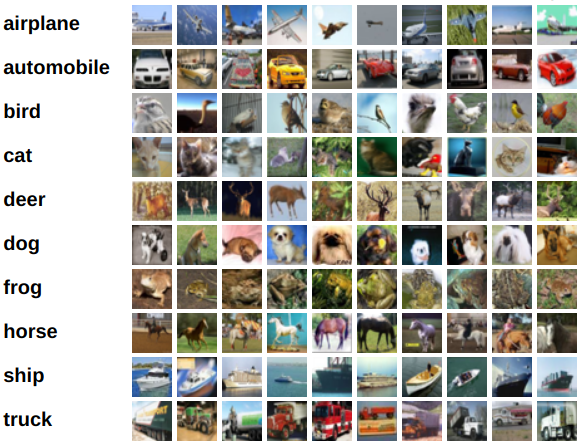 CIFAR10 32x32 RGB images in 10 classes

50,000 training examples 
10,000 test examples

Common dataset for DL models in computer vision

Αrrival of data in a streaming fashion
Figure: CIFAR10 class examplesSource: https://www.cs.toronto.edu/~kriz/cifar.html
Ioannis Prapas et al. | Continuous Training and Deployment of Deep Learning Models | LWDA 2021
Page 9
Experiments - Setup
Hardware
Intel Xeon E7, 128 GB Memory
Nvidia Tesla GPU K40, 12GB GDDR5 Memory

Software
Pytorch 1.2.0 (GPU enabled)
Ioannis Prapas et al. | Continuous Training and Deployment of Deep Learning Models | LWDA 2021
Page 10
Experiments - Setting
Hyperparameters: Batch Size 128, ADAM optimizer default params

Initial Training 
first 10,000 training examples, 25 epochs

Prequential evaluation to compare full retraining, online training and  (sparse) proactive training
Every new data point is first used to test and then to train a model
Ioannis Prapas et al. | Continuous Training and Deployment of Deep Learning Models | LWDA 2021
Page 11
[Speaker Notes: Start with the dataset. No full sentences. Not so much text. Be consistent with bullet points, font size, dots]
Experiments - Setting
Full retraining
every 10,000 new examples, train for 25 epochs from scratch and replace model

Online training 
Warm-start from initial training
Online SGD iteration when a mini-batch of new elements arrives

(Sparse) Proactive training
Model is warm started from initial training. 
Proactive SGD iteration when trigger size number of new elements arrive
𝑏𝑎𝑡𝑐ℎ 𝑠𝑖𝑧𝑒/𝑡𝑟𝑖𝑔𝑔𝑒𝑟 𝑠𝑖𝑧𝑒 more times than online training
Ioannis Prapas et al. | Continuous Training and Deployment of Deep Learning Models | LWDA 2021
Page 12
[Speaker Notes: Start with the dataset. No full sentences. Not so much text. Be consistent with bullet points, font size, dots]
Experiments - Models
Ioannis Prapas et al. | Continuous Training and Deployment of Deep Learning Models | LWDA 2021
Page 13
[Speaker Notes: Mention the extremes]
Full Retraining vs Online vs Proactive
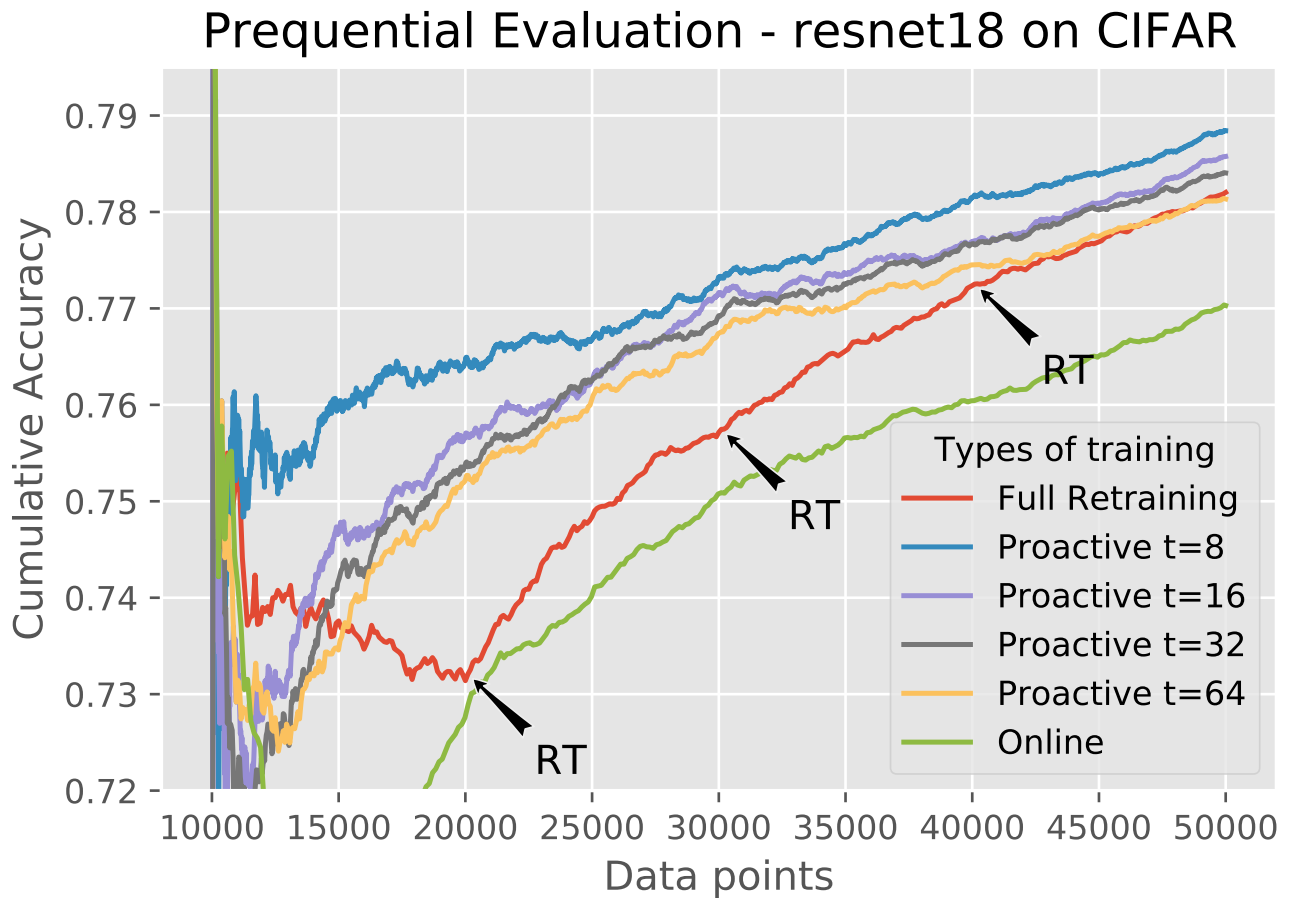 Online training (green) achieves the worst performance
Ioannis Prapas et al. | Continuous Training and Deployment of Deep Learning Models | LWDA 2021
Page 14
[Speaker Notes: One page. Questions of experiments. Mention color of lines]
Full Retraining vs Online vs Proactive
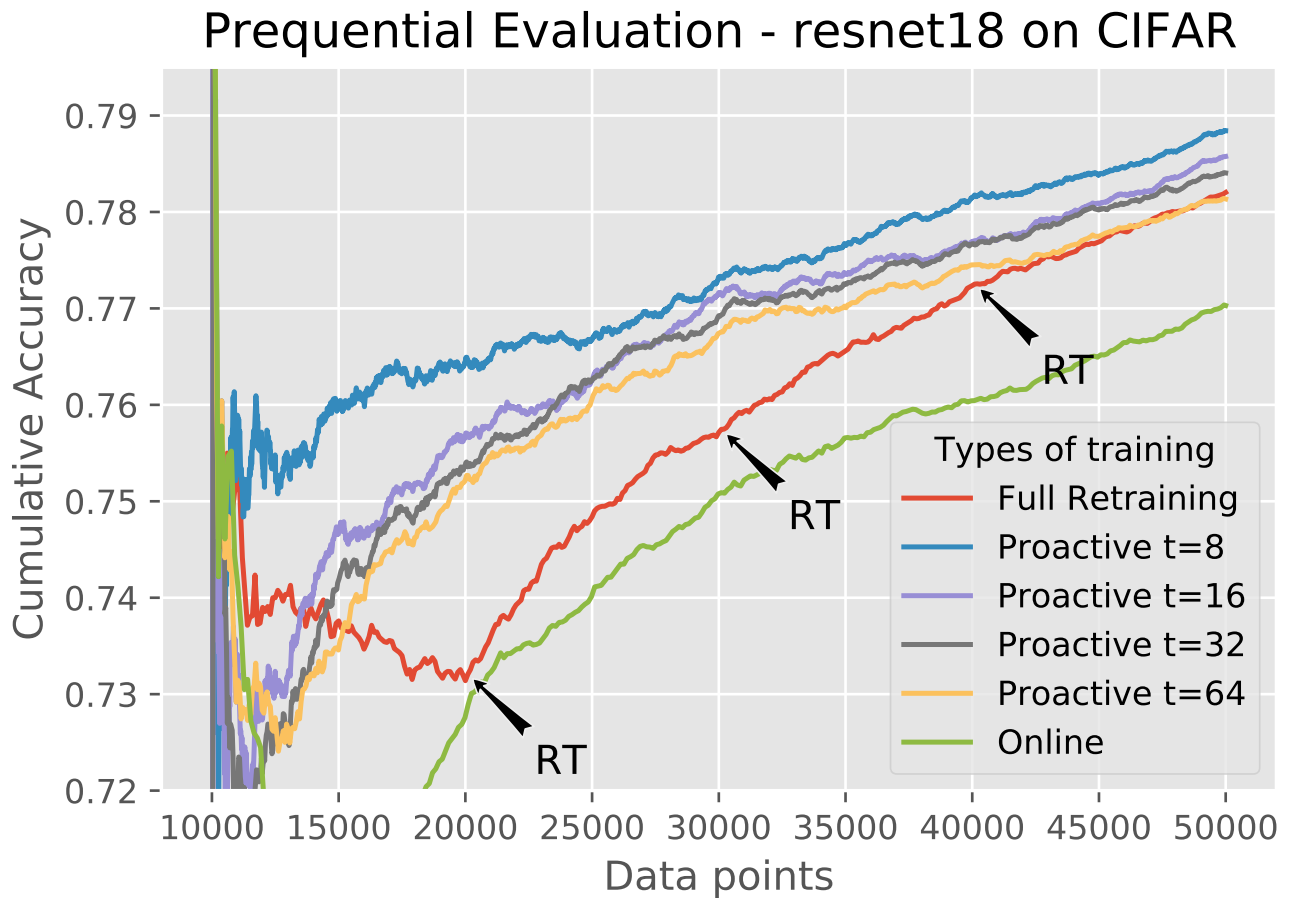 Proactive with trigger size 64 (yellow) comparable with 
full retraining (red)
Ioannis Prapas et al. | Continuous Training and Deployment of Deep Learning Models | LWDA 2021
Page 15
Full Retraining vs Online vs Proactive
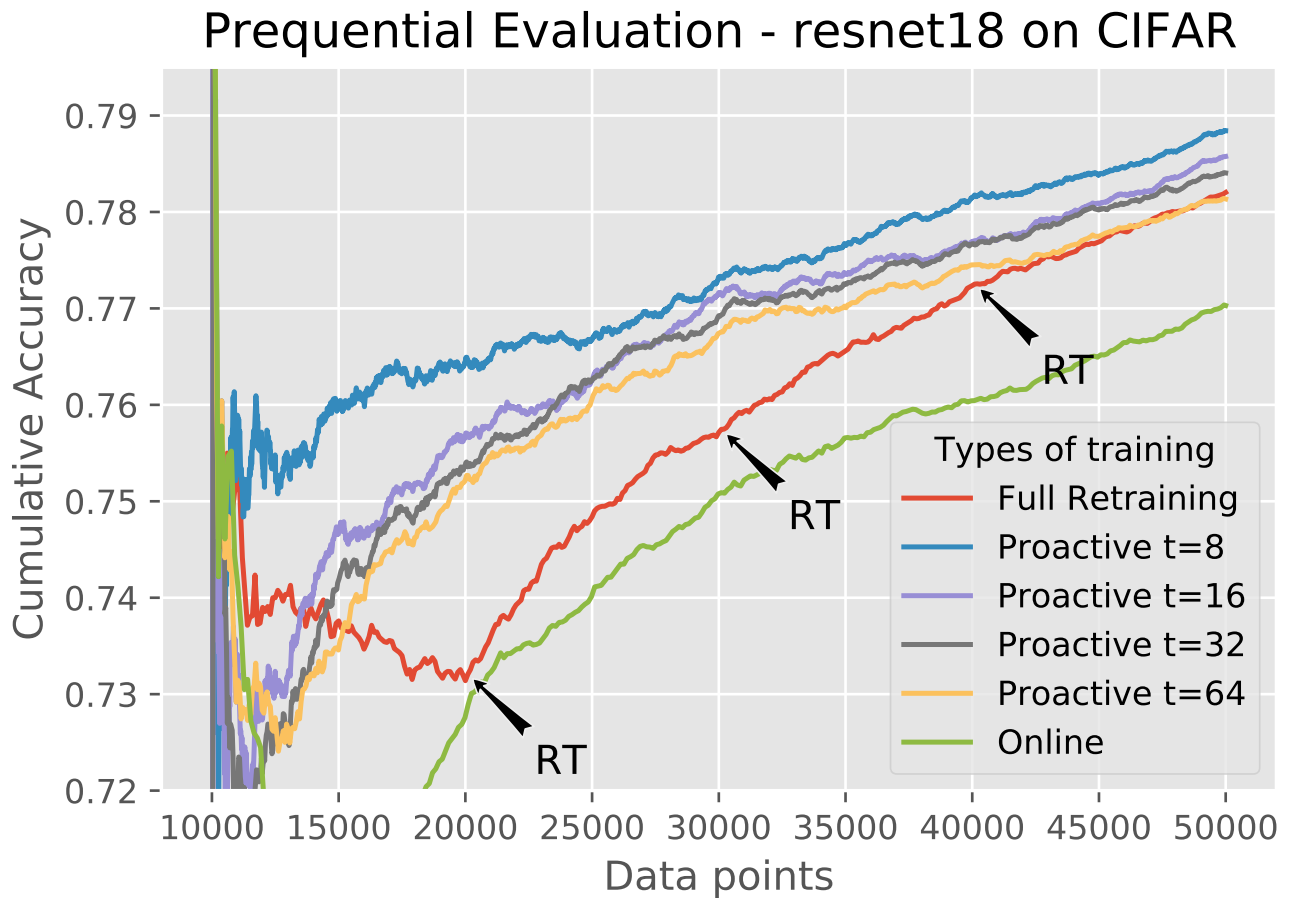 Proactive with smaller trigger size (grey, purple, blue) increasingly better performance
Ioannis Prapas et al. | Continuous Training and Deployment of Deep Learning Models | LWDA 2021
Page 16
Total Training Time
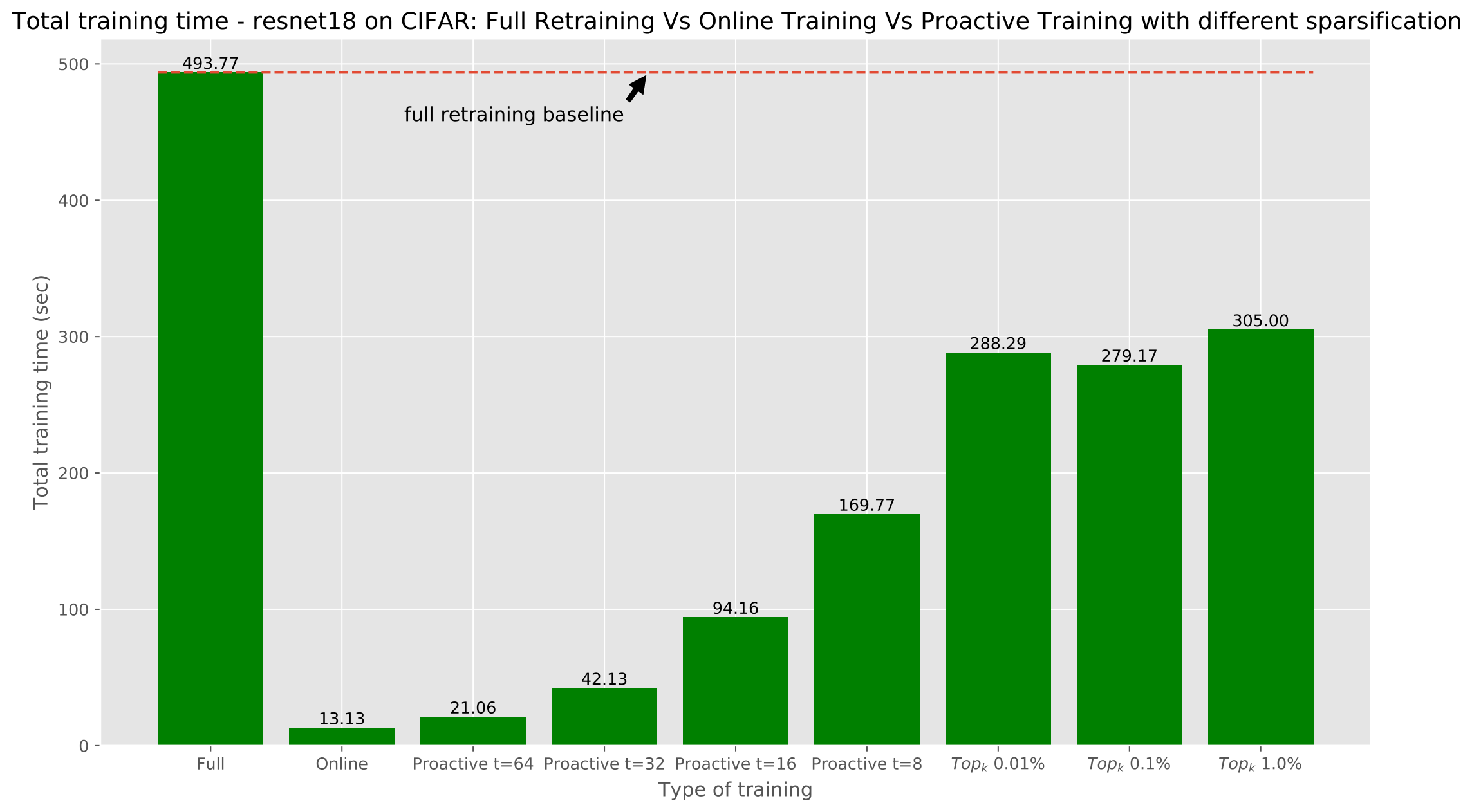 Total  Training Time (sec)
Proactive Trigger 8
Full Retraining
Proactive Trigger 16
Proactive Trigger 32
Proactive Trigger 64
Online
Proactive training needs a fraction of the time of full retraining
Ioannis Prapas et al. | Continuous Training and Deployment of Deep Learning Models | LWDA 2021
Page 17
Total Training Time
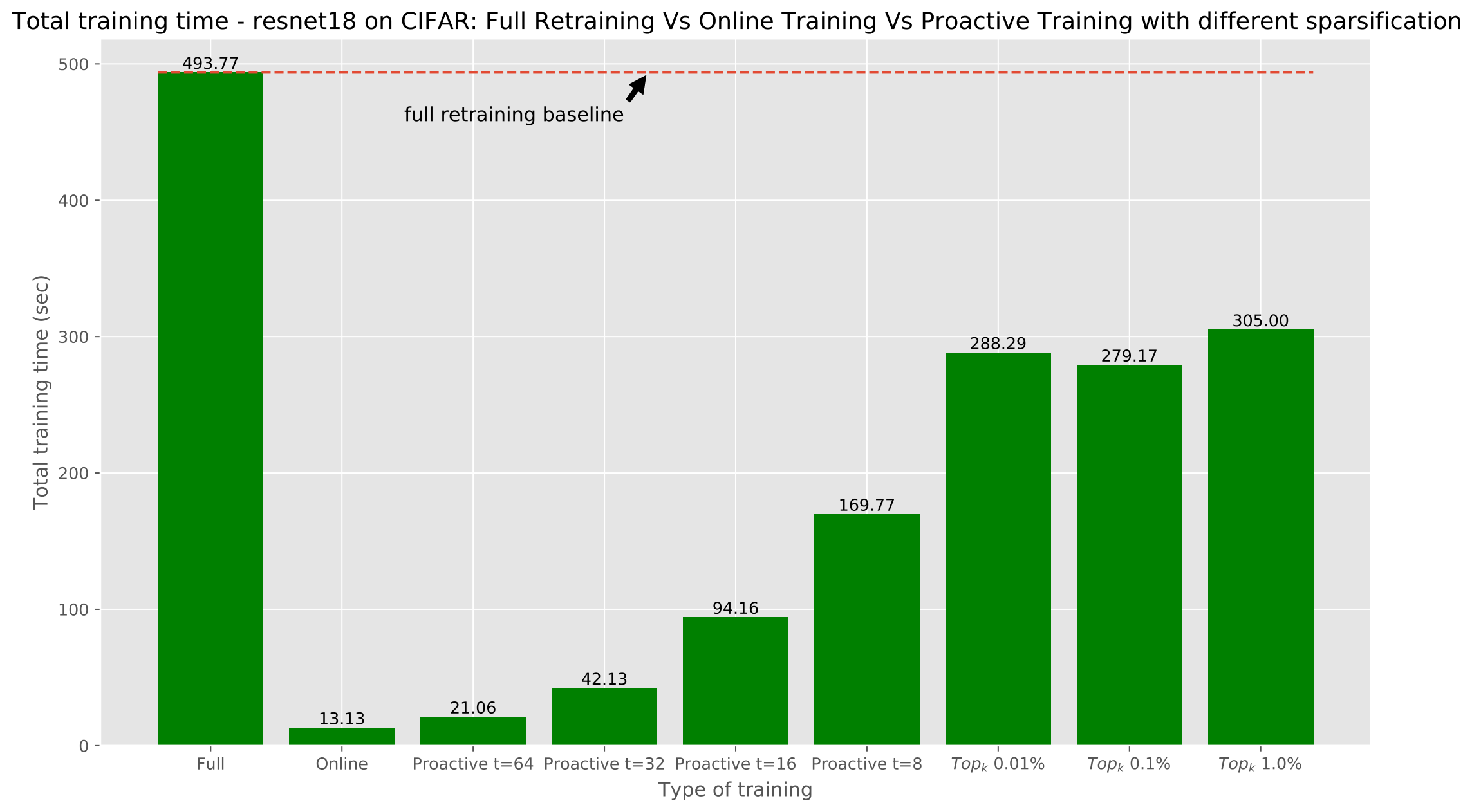 Total  Training Time (sec)
Proactive Trigger 8
Full Retraining
Proactive Trigger 16
Proactive Trigger 32
Proactive Trigger 64
Online
Ioannis Prapas et al. | Continuous Training and Deployment of Deep Learning Models | LWDA 2021
Page 18
Sparse Proactive Training
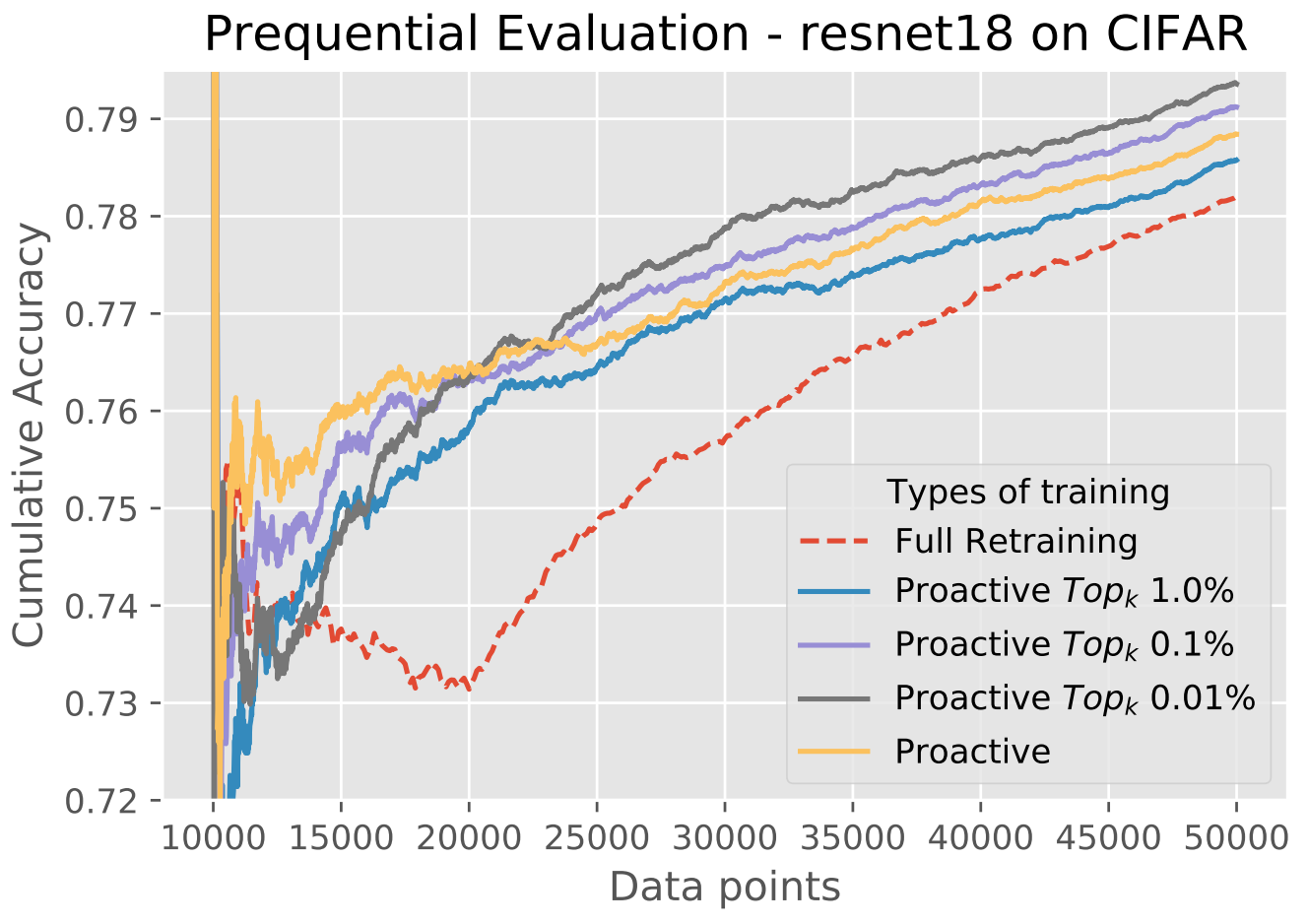 Ioannis Prapas et al. | Continuous Training and Deployment of Deep Learning Models | LWDA 2021
Page 19
Sparse Proactive Training
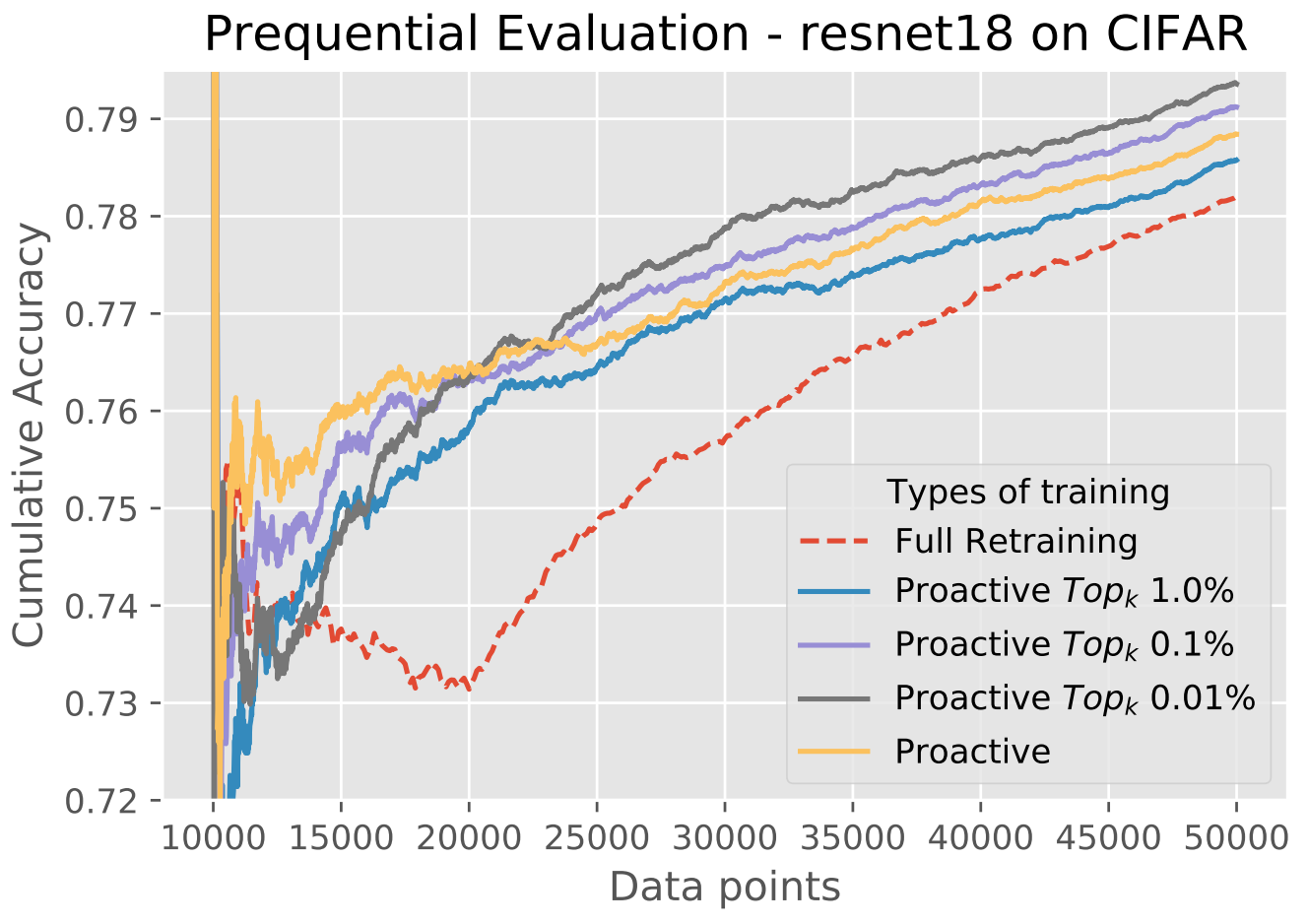 Ioannis Prapas et al. | Continuous Training and Deployment of Deep Learning Models | LWDA 2021
Page 20
Number of Parameters Changed
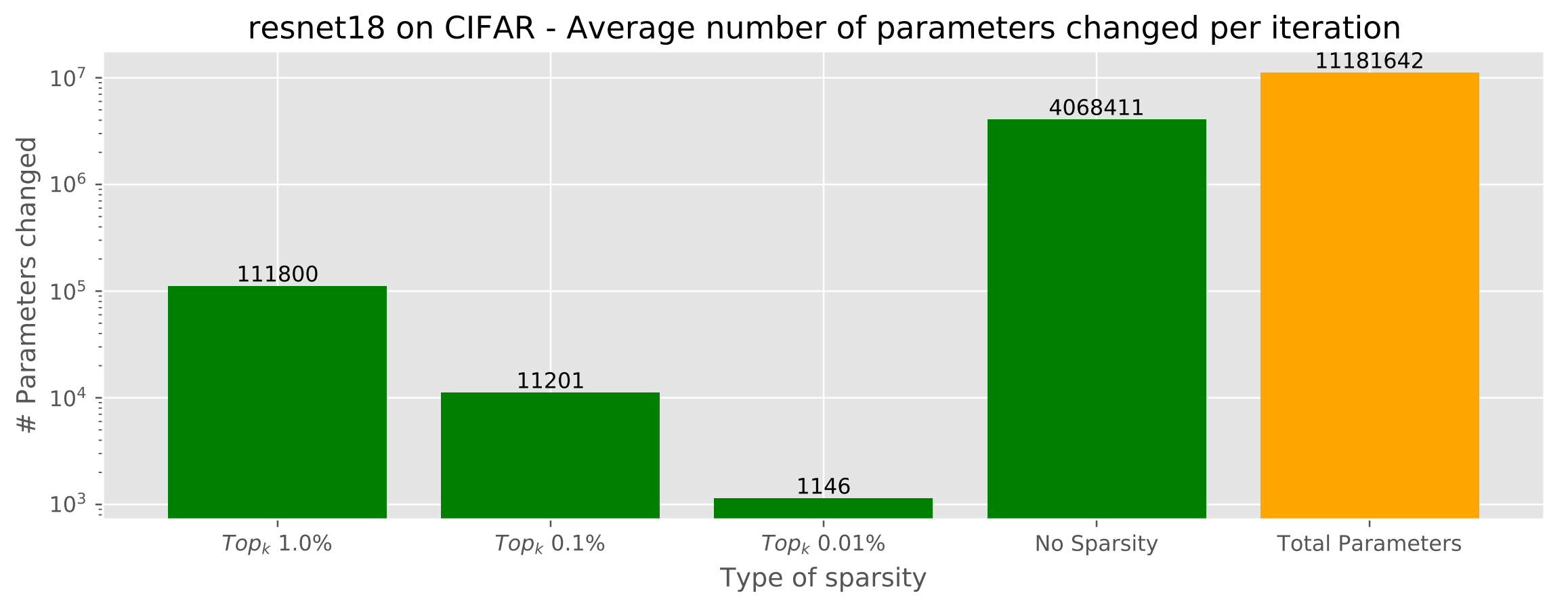 Number of  Parameters Changed
Total Parameters
Top 1.0%
Top 0.1%
No sparsity
Top 0.01%
Sparse training reduces communication cost by several orders of magnitude
Ioannis Prapas et al. | Continuous Training and Deployment of Deep Learning Models | LWDA 2021
Page 21
[Speaker Notes: Start with the question]
Sparse Training Overhead
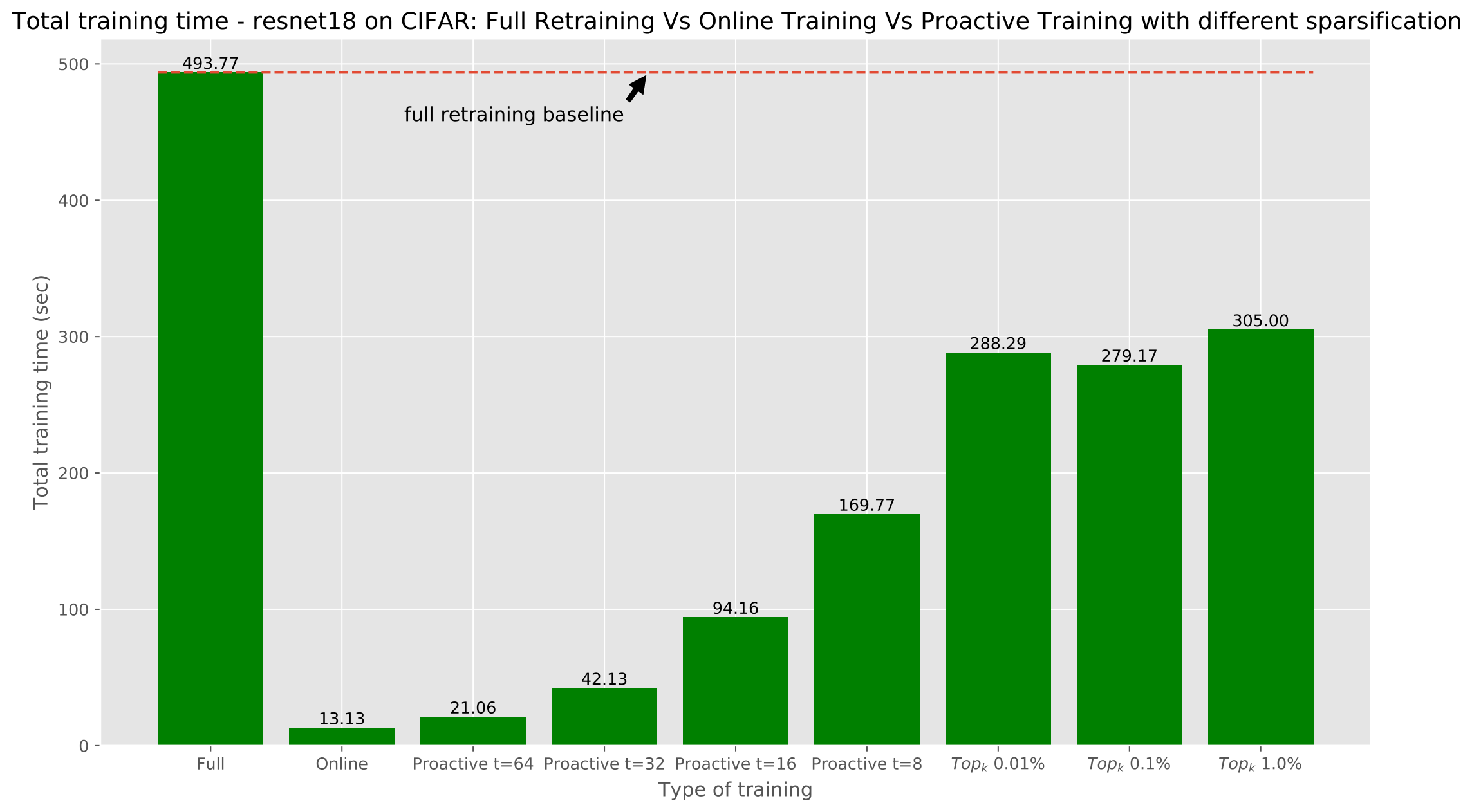 Top 1%
Top 0.01%
Top 0.1%
Total  Training Time (sec)
Proactive Trigger 8
Full Retraining
Proactive Trigger 16
Proactive Trigger 32
Proactive Trigger 64
Online
Ioannis Prapas et al. | Continuous Training and Deployment of Deep Learning Models | LWDA 2021
Page 22
[Speaker Notes: Camel Case for titles consistency. Make sure it is about the overhead starting from the question]
Sparse Training Overhead – All models
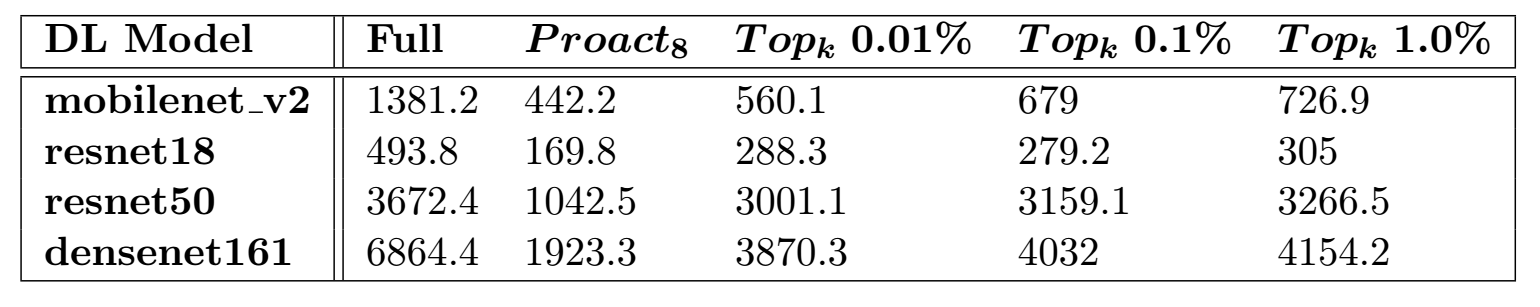 Table: Total training time in seconds for all models
Ioannis Prapas et al. | Continuous Training and Deployment of Deep Learning Models | LWDA 2021
Page 23
Final Model Quality – All models
Table: Accuracy of final models on a reserved test set
Our methods offer comparable or superior model quality to full retraining
Ioannis Prapas et al. | Continuous Training and Deployment of Deep Learning Models | LWDA 2021
Page 24
[Speaker Notes: Column name, row name. Explain the results a bit. Font]
Discussion
Ioannis Prapas et al. | Continuous Training and Deployment of Deep Learning Models | LWDA 2021
Page 25
[Speaker Notes: Merge and leave something for conclusion]
Did not present
Ioannis Prapas et al. | Continuous Training and Deployment of Deep Learning Models | LWDA 2021
Page 26
Future Work
Compare against state-of-the-art training
Test with non-static datasets
More DL model types in different domains
Adaptive learning rate for sparse training
Ioannis Prapas et al. | Continuous Training and Deployment of Deep Learning Models | LWDA 2021
Page 27
[Speaker Notes: Enhance continuous methods with hyper-parameter tuning and learning rate scheduling and compare against state-of-the-art training configurations.

MNIST and CIFAR datasets are static. Continuous methods can prove more useful with streaming data that exhibit some concept drift.

Try different flavors of DL models, like GANs, LSTMs, Autoencoders in multiple domains.

Adjust the learning rate knowing which gradients have not been used for updates]
Summary of contributions
Enabled Continuous Training for DL modelsProactive training offers comparable performance to full retraining at a fraction of the cost

Enabled Continuous Deployment for DL modelsSparse training offers comparable or superior performance to non-sparse training reducing communication of gradients by 99.99%

Performed sparse training empirical analysisCompared random, top sparse selectors using various sparsification ratios
Revealed a regularizing effect of sparse trainingSparse training consistently achieved better model quality than its non-sparse variant on the CIFAR experiments
Ioannis Prapas et al. | Continuous Training and Deployment of Deep Learning Models | LWDA 2021
Page 28
Sparse training algorithm
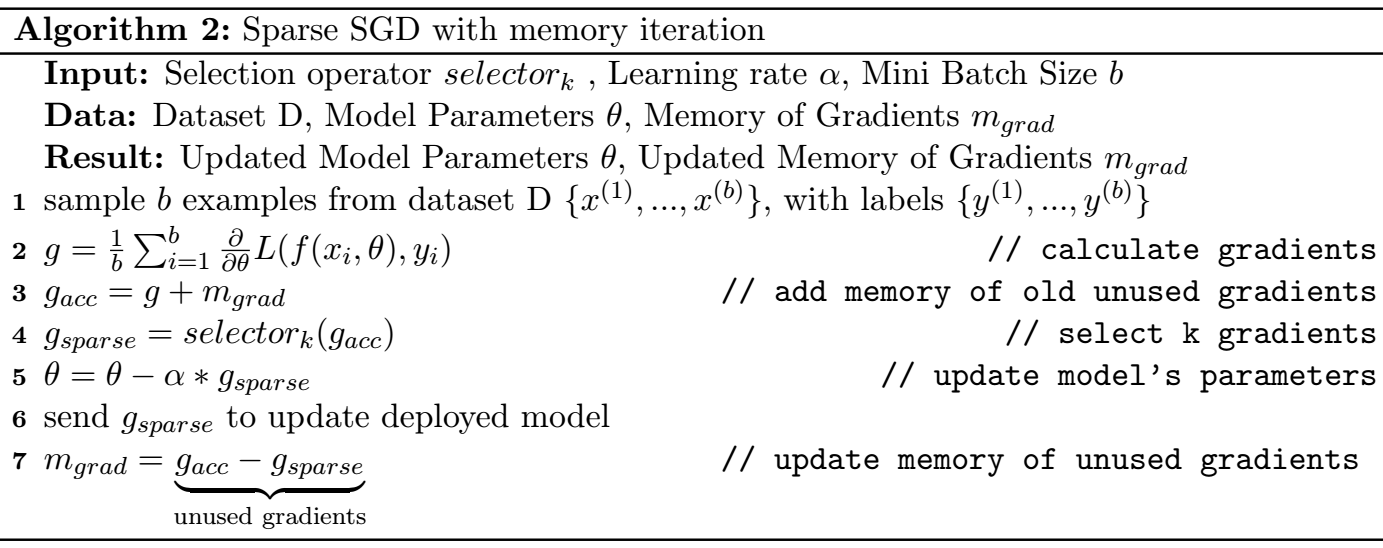 Contrinuous Training and Deployment of Deep Learning Models | Ioannis Prapas
Page 29
Proactive Training Algorithm
Combines streaming data with samples of historical data to form batches for 
mini-batch Stochastic Gradient Descent (SGD).
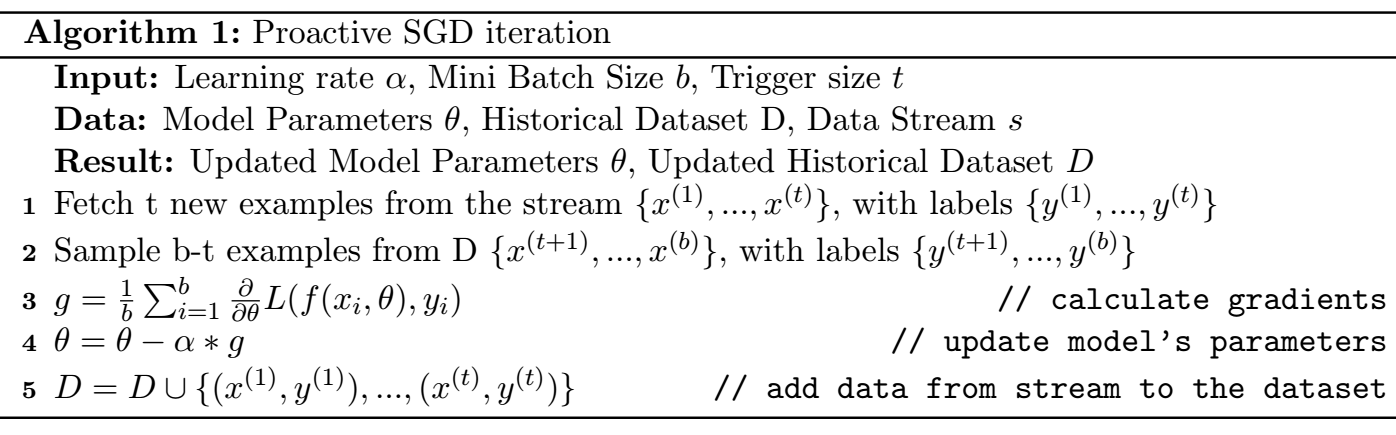 Contrinuous Training and Deployment of Deep Learning Models | Ioannis Prapas
Page 30
Deployment - Observations
Different requirements between training and inference

Continuous training implies continuous deployment
Training
Inference
High Throughput
Forward & Backward pass
On dedicated HW (e.g. GPU, TPU)
Low latency
Forward pass (only)
On commodity or dedicated HW
Scale on demand
For continuous deployment, we need to reduce the communication cost.
Contrinuous Training and Deployment of Deep Learning Models | Ioannis Prapas
Page 31